Repas froids, soyez prêts!
© Cathy Dion, nutritionniste
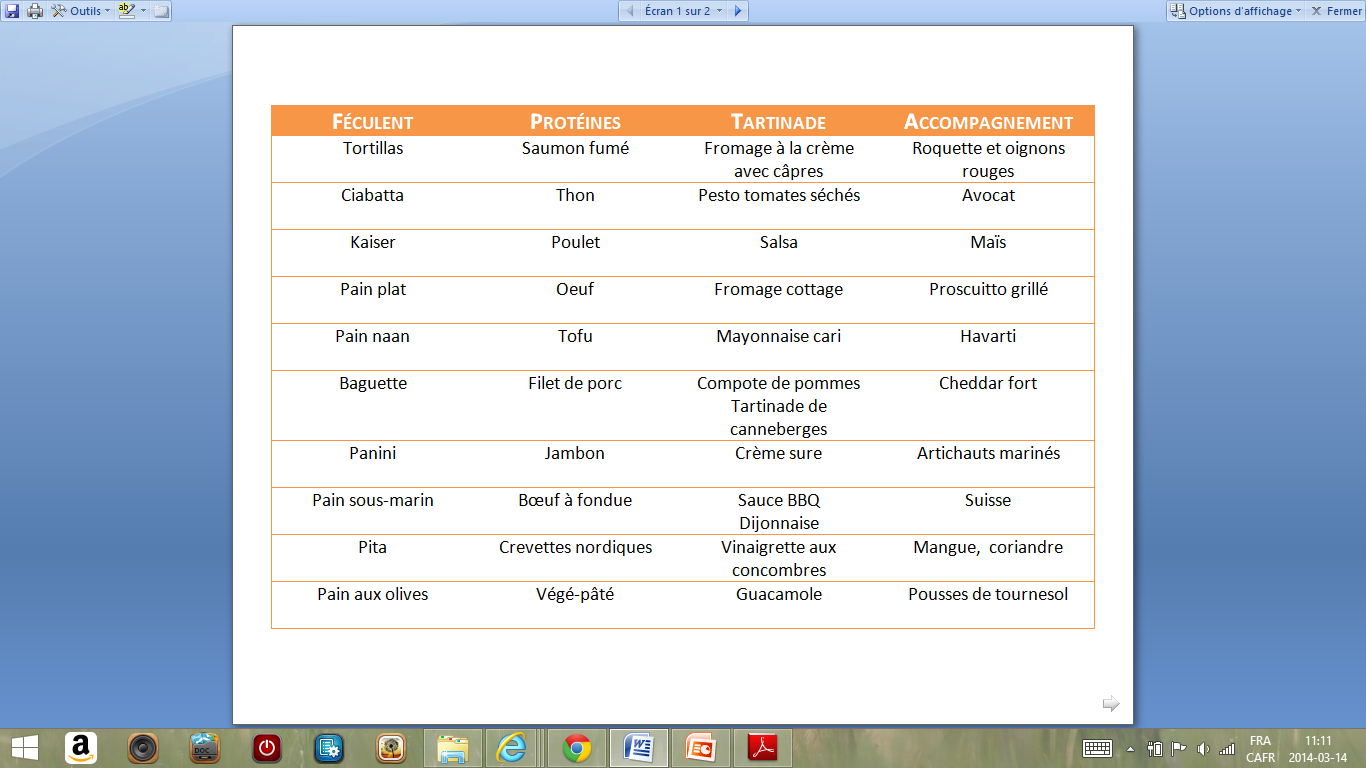 © Cathy Dion, nutritionniste
Briser la monotonie des légumes de lunch
Pas encore des carottes!
Y’a juste dans les livres de recettes que chaque jour comporte un menu différent…
© Cathy Dion, nutritionniste
Niçoise
Thon, œuf coque, olives noires, concombre ou haricots verts
Mimosa
Jambon, fromage, noix, tomate, concombre
Waldorf
Poulet, céleri, pomme, fromage, Grenoble
Grecque
Feta, tomate, concombre, olives noires, haricots rouges
Cobb
Poulet, œuf coque, avocat, bacon, tomate
Mer
Crevettes nordiques, goberge, poivron, avocat, mangue
L’ABC de la salade de pâtes ou… verte
© Cathy Dion, nutritionniste